Current Management of Heart FailureGP clinical update 17th June 2015
Dr Raj Bilku
Consultant Cardiologist
Clinical Lead Cardiology QEH
HF Definition
Multiple and inadequate definitions

“Inability of the heart (cardiac pump) to deliver adequate oxygenation (via blood flow) to tissues”

Different types (and definitions): 
	Acute vs. Chronic
	Left vs. Right
	Symptomatic vs. Asymptomatic
	Systolic vs. Diastolic
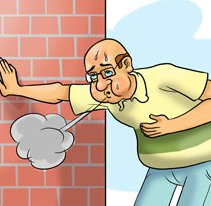 Definition of Heart Failure
Epidemiology
Increasing in prevalence
Affects 1-2% of UK population
Estimated 2-5% population over 65 years (10% over 75 years)
Many undiagnosed
Commoner in Western world
Major burden on health care resources
Worse prognosis than many forms of cancer
The prognosis of heart failure is as bad as for many cancers
One year survival rate %
British Heart Foundation, 2002
[Speaker Notes: The figure shows the one year survival rates for heart failure and the main cancers in England and Wales for the mid-1990s.

Petersen S, Rayner M, Wolstenholme J. Coronary heart disease statistics: heart failure supplement. London: British Heart Foundation, 2002.]
Kaplan–Meier curves showing the effect of heart failure and left ventricular systolic dysfunction on survival.
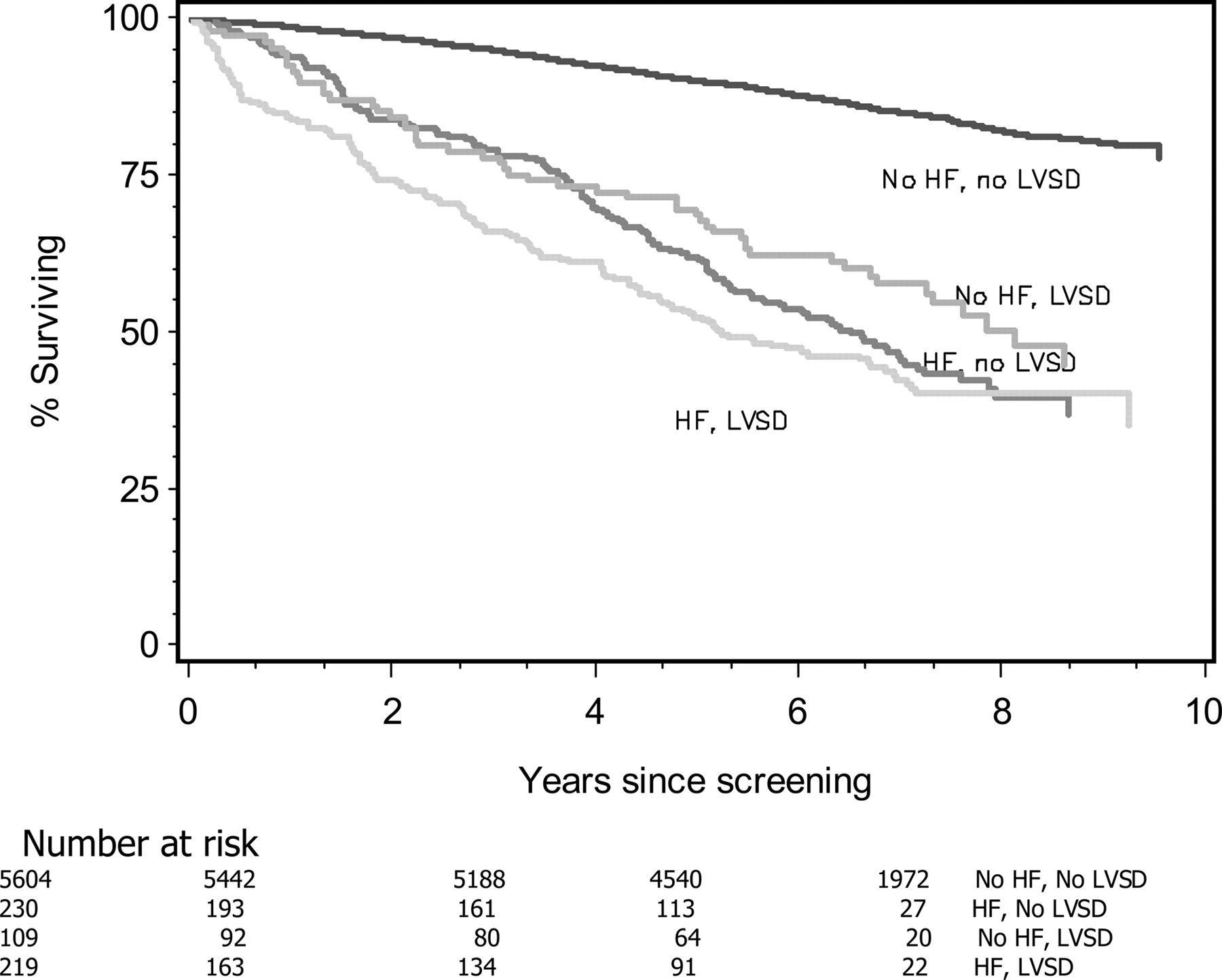 F.D. Richard Hobbs et al. Eur Heart J 2007;28:1128-1134
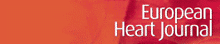 © The European Society of Cardiology 2007. All rights reserved. For Permissions, please e-mail: journals.permissions@oxfordjournals.org
[Speaker Notes: Kaplan–Meier curves showing the effect of heart failure and left ventricular systolic dysfunction on survival.]
NYHA functional classification, 1964
[Speaker Notes: Once a diagnosis of heart failure has been made, the severity of symptoms and level of incapacity can be categorised according to the New York Heart Association (NYHA) classification. This classification recognises four classes in which symptoms increase in severity, increasingly limiting the ability of patients to undertake normal daily activities.

Task Force for the Diagnosis and Treatment of Chronic Heart Failure, European Society of Cardiology. Guidelines for the diagnosis and treatment of chronic heart failure. Eur Heart J 2001;22:1527–60.]
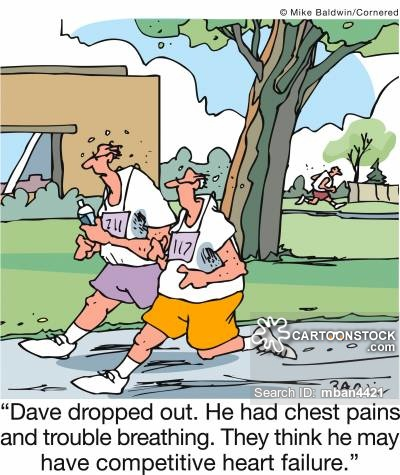 Aetiology
Commonest cause is IHD

Other Causes:

Dilated Cardiomyopathy
HBP (LVH)
viral (post myocarditis),
valvular disease, drugs, alcohol, thyroid disease 
Arrhythmia
Chronic RV pacing
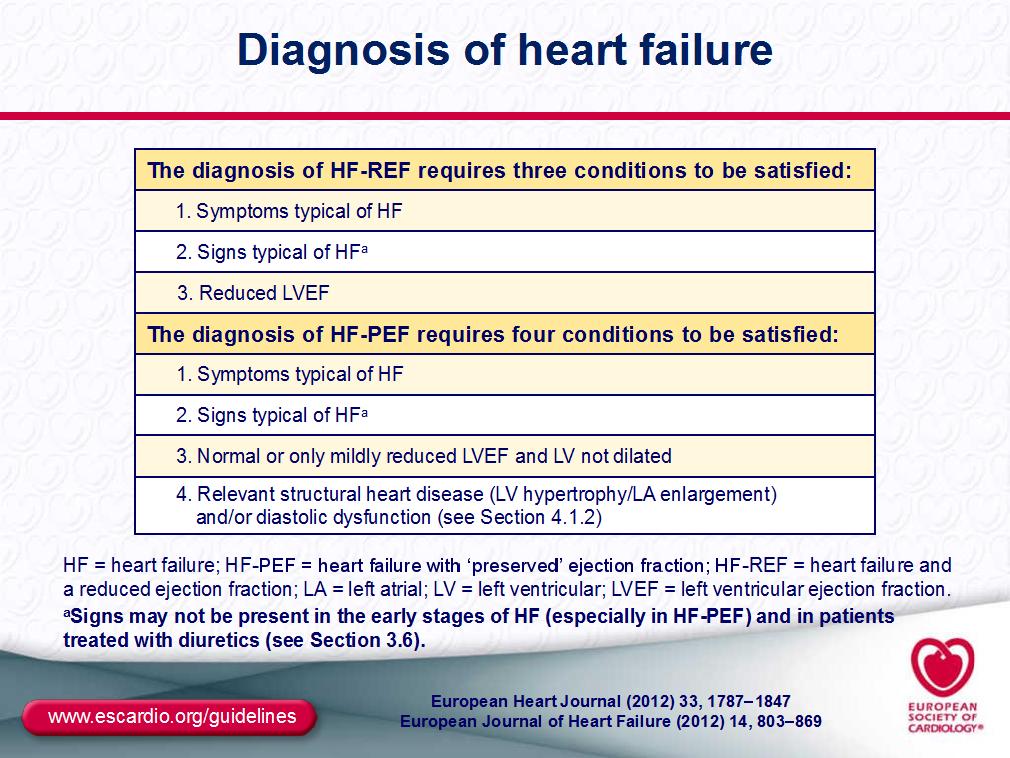 Causes for Elevated Natriuretic Peptide Levels
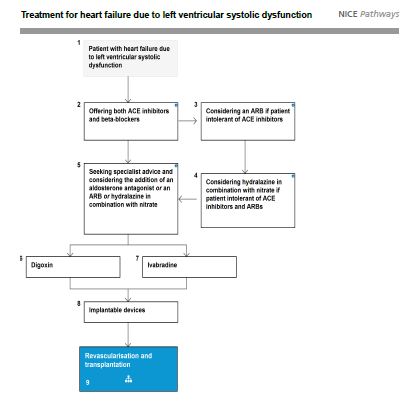 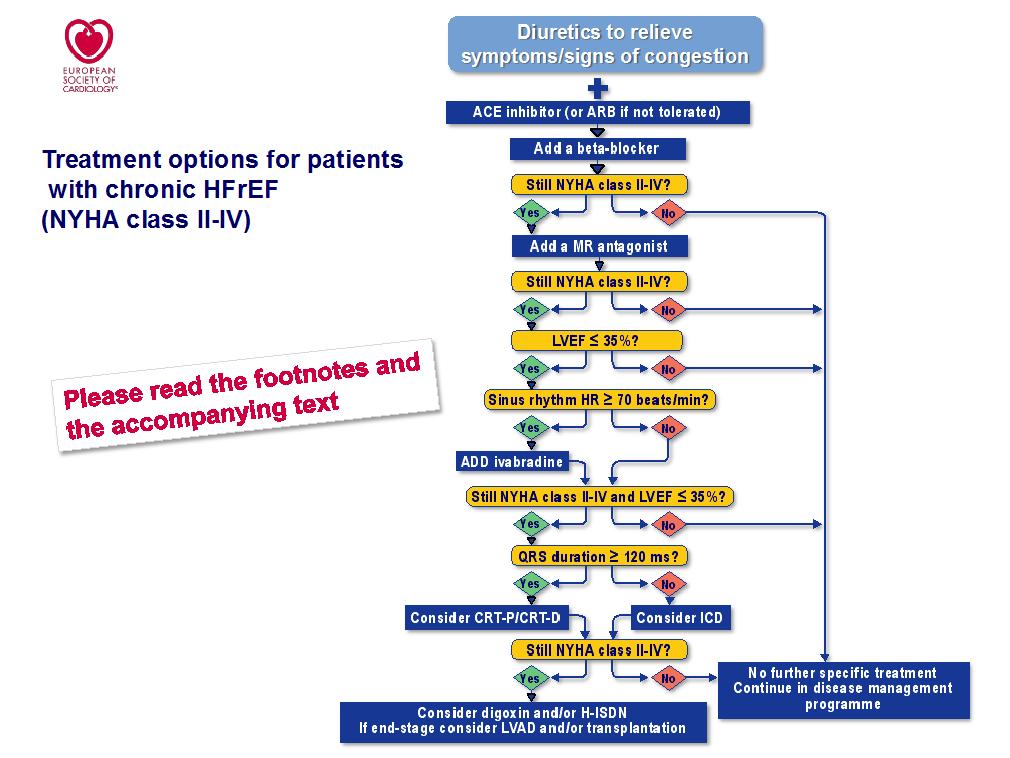 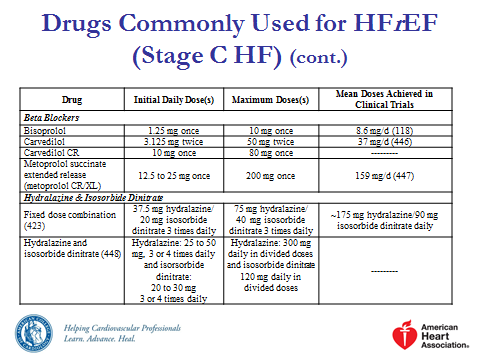 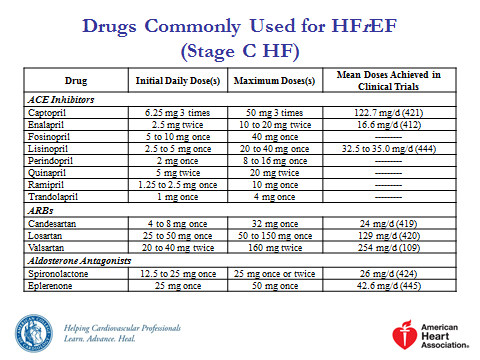 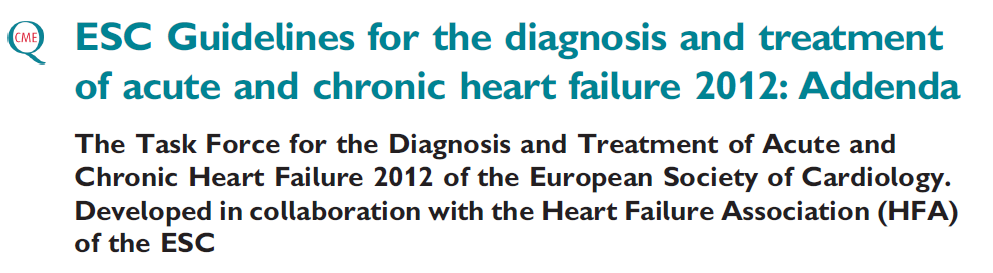 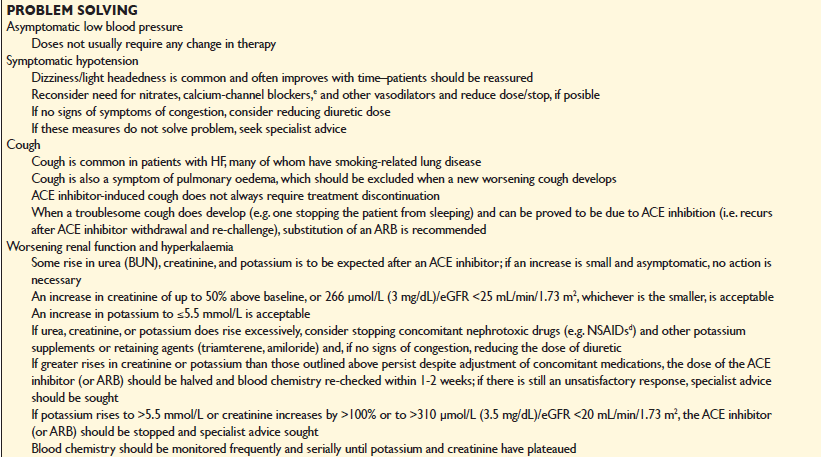 Device Therapy for Heart Failure 
(also known as CRT or BiV)
LBBB
LBBB
Table 1 Treatment options with ICD or CRT for people with heart failure who have left ventricular dysfunction with an LVEF of 35% or less (according to NYHA class, QRS duration and presence of LBBB)
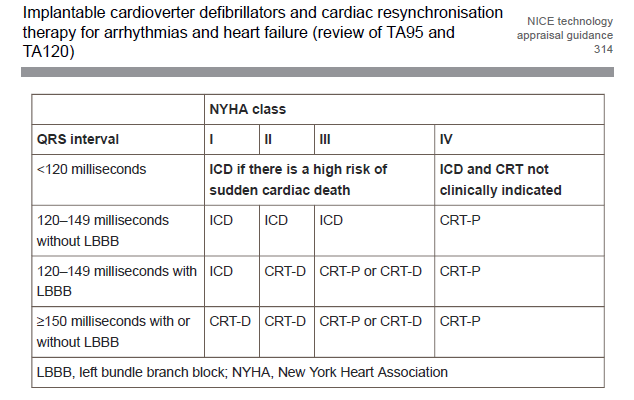 Summary
CHF is a growing problem
Diagnosis can be difficult
BNP used as a screening test – not a replacement for echocardiography
Ensure optimal medical therapy including new treatments
Perform ECG to see if there is a device option